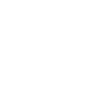 HERBALIFE 
FITCHECK
WAT HEBBEN WE  
GEMETEN?
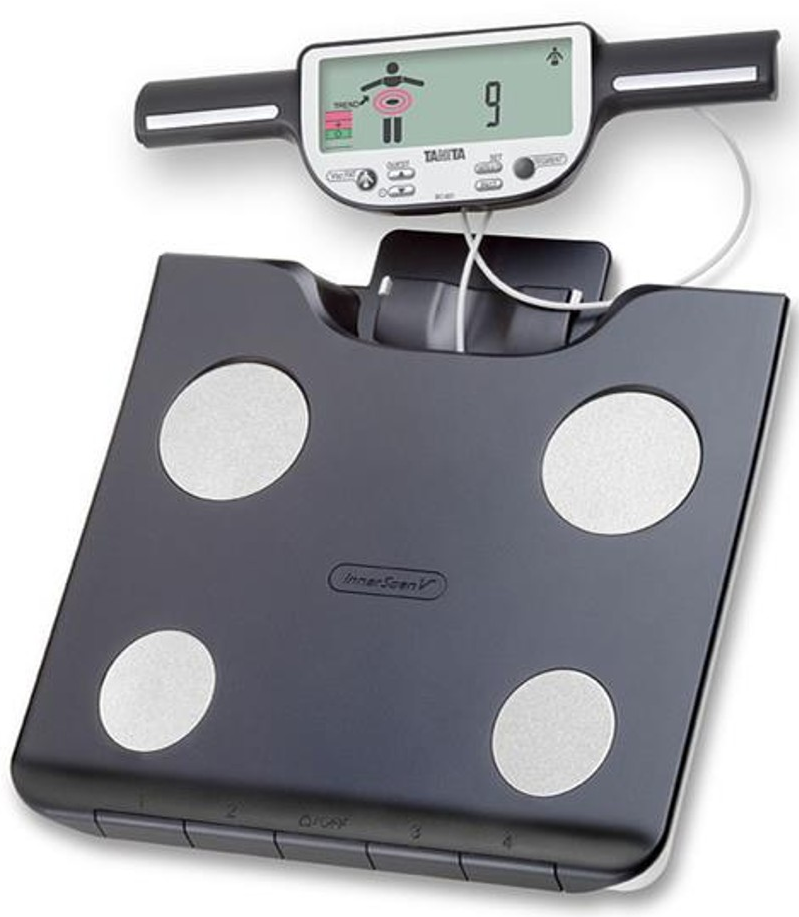 Inner Scan
Body Composition
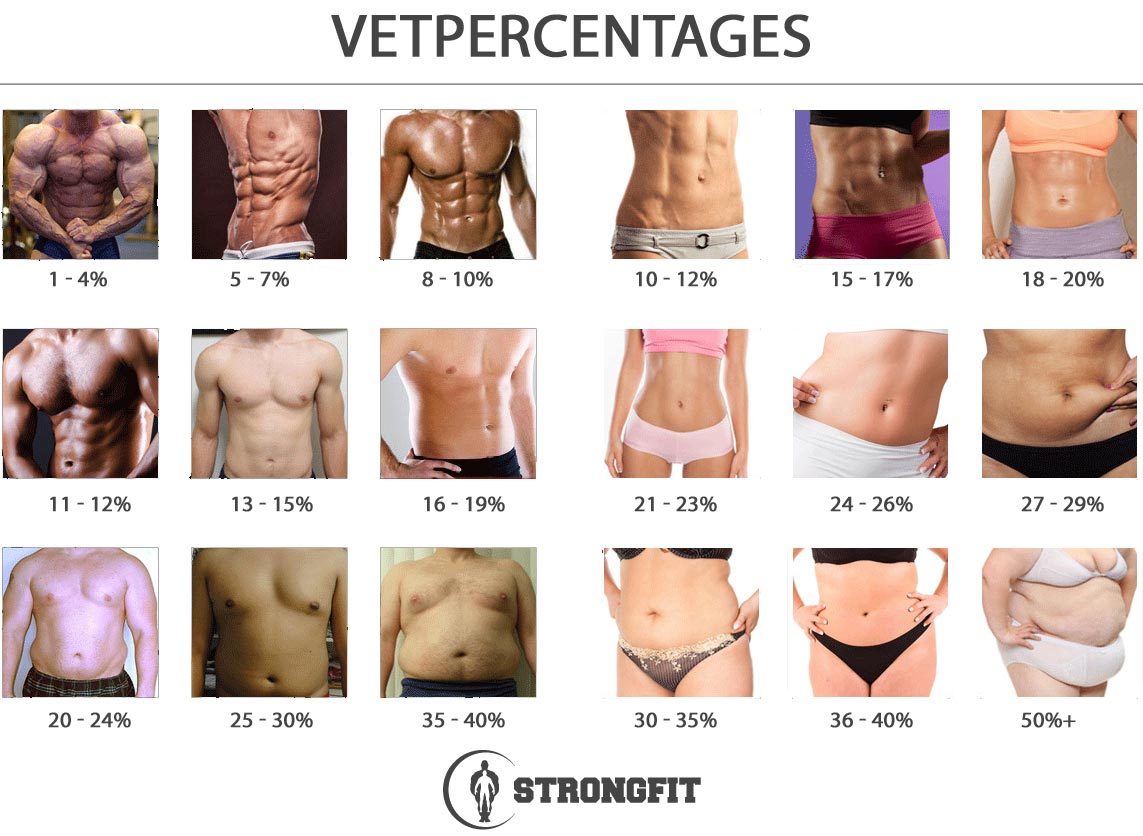 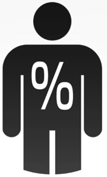 % LICHAAMSVET
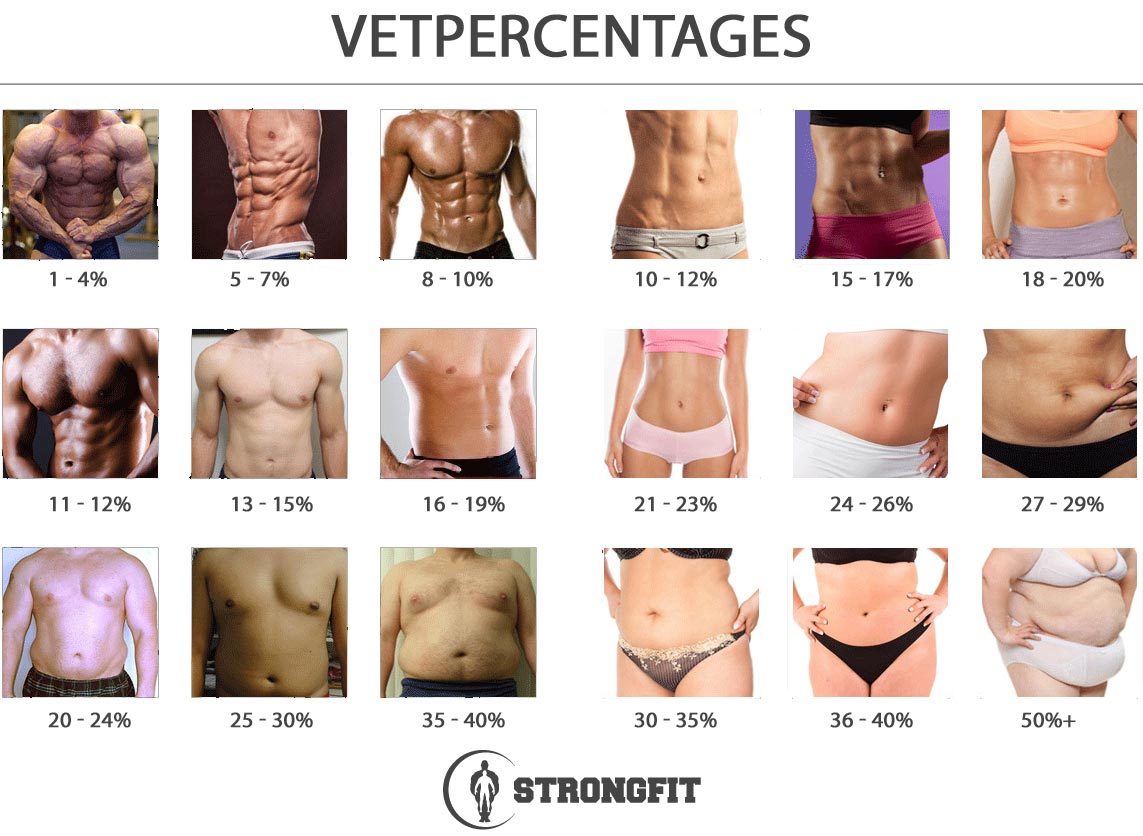 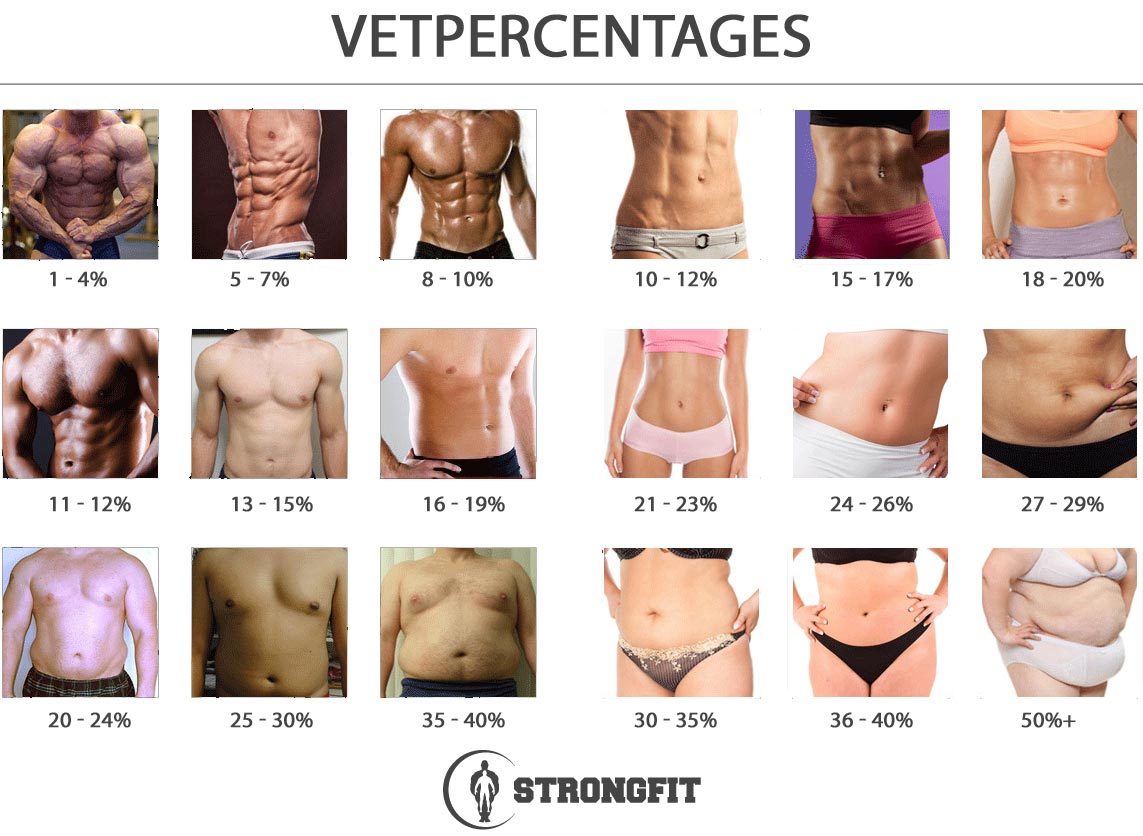 Wie wil je worden?
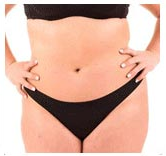 Waar ben je nu?
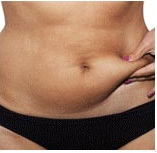 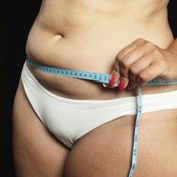 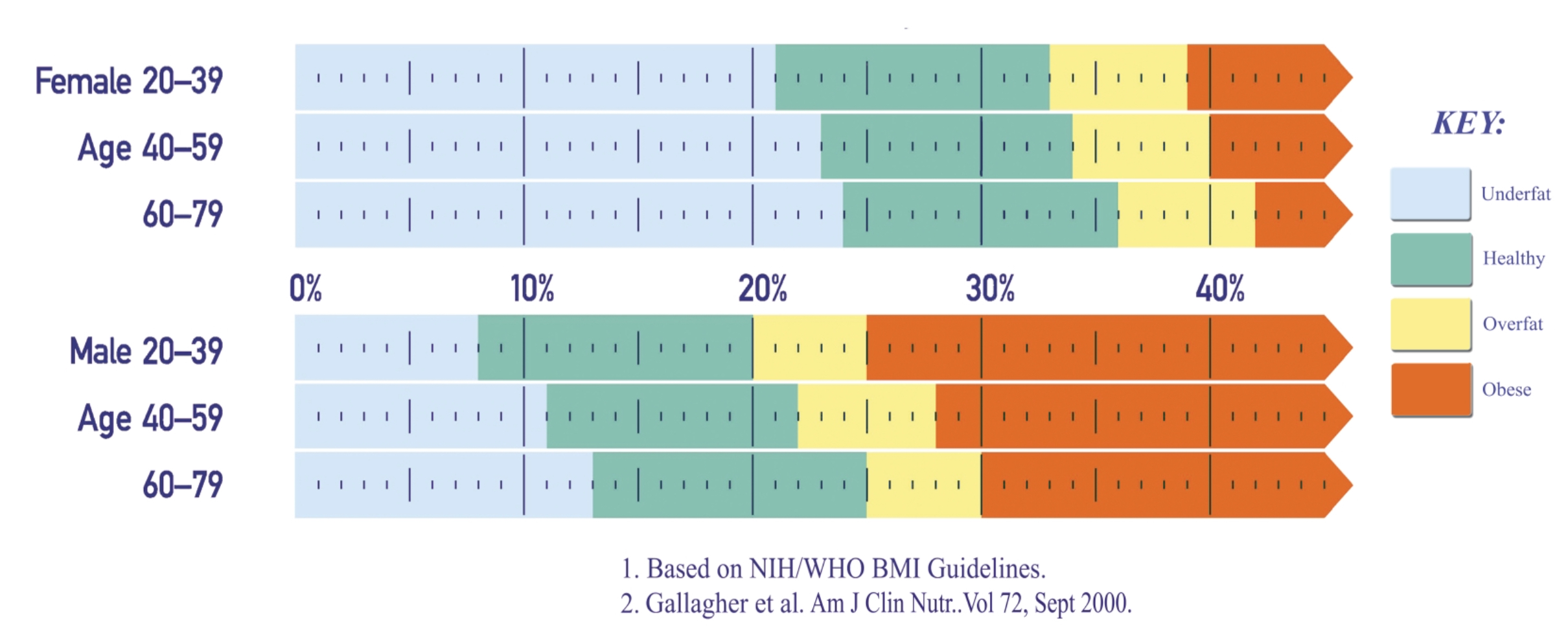 Vrouw 20-39
Leeftijd 40-59
60-79
Te laag
Gezond
Te hoog
Ongezond
Man 20-39
Leeftijd 40-59
60-79
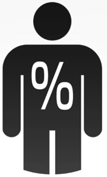 % LICHAAMSVET
Bron: Tanita
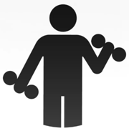 KG SPIERMASSA
Tekort aan eiwitten in je voeding
kan resulteren in verlies van spiermassa

► conditieverlies en vermoeidheid
► tragere stofwisseling ► overgewicht
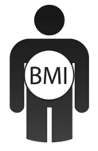 BMI
Body Mass Index
gewicht in kg
=
lengte x lengte in m
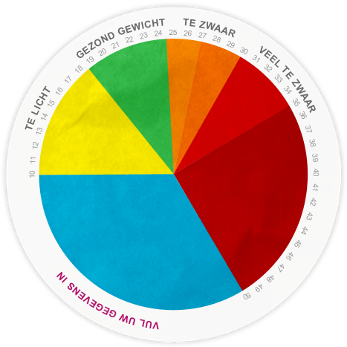 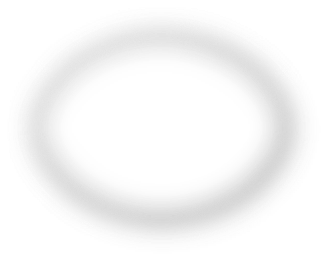 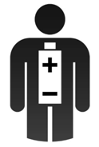 DAGELIJKSE CALORIE INNAME
DCI
Hoeveelheid calorieën die je dagelijks (24u) kunt eten om je huidige gewicht te behouden
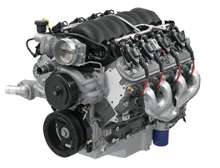 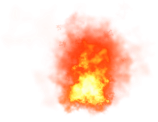 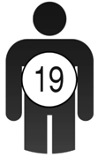 METABOLISCHE 
LEEFTIJD
+
Met welke leeftijd komt jouw stofwisseling overeen?
JE 
ECHTE
LEEFTIJD
VERMOEIDHEID
OVERGEWICHT
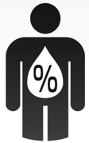 % VOCHT
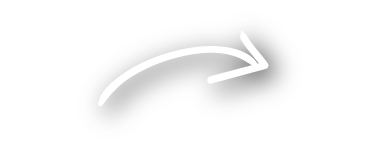 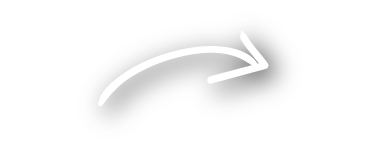 TEKORT aan water 
kan leiden 
tot
Vrouwen: ideaal 45% - 60%

Mannen: ideaal 50% -  65%
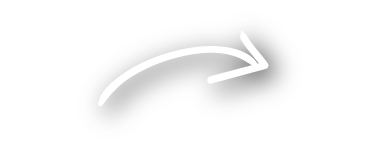 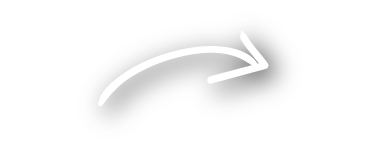 HOOFDPIJN
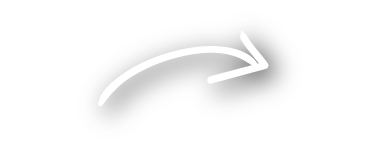 DROGE HUID
CONSTIPATIE
Bron; Tanita
Spier
Vet in spier
Onderhuids vet
Visceraal vet
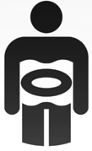 VISCERAAL VET
Inwendig buikvet rond de organen
Bron: Tanita
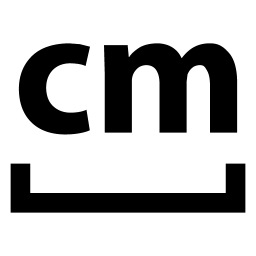 BUIKOMVANG
in centimeters
Bron: RIVM
WAT VIND JE ER VAN?
WAT ZIJN JOUW VERBETERPUNTEN?
ZOU JIJ EEN
BETERE VERSIE
VAN JEZELF 
WILLEN WORDEN?
WAARDOOR IS JE  LICHAAM           UIT BALANS?
VOEDING
VOEDING
VOEDING
VOEDING
VOEDING
VOEDING
VOEDING
VOEDING
80%
80%
20%
20%
20%
20%
20%
20%
TRAINING
TRAINING
TRAINING
TRAINING
TRAINING
TRAINING
HOE JOUW LICHAAM      ER UIT ZIET
EN HOE JIJ JE 
VOELT
BEWEEG JIJ  MINIMAAL 30 MIN PER DAG?
ONZE VOEDING IS UIT BALANS
‘Nederlanders eten te veel en niet gezond genoeg’
Bron: RIVM 2002
‘VULLEN in plaats van VOEDEN’
TE VEEL
Vetten
Suiker
Zout
Koolhydraten
Alcohol
Medicijnen
Pesticiden 
Hormonen
TE VEEL
Vetten
Suiker
Zout
Koolhydraten
Alcohol
Medicijnen
Pesticiden 
Hormonen
TE WEINIG
Vitamines
Mineralen
Proteïnen
Micronutriënten
Kruiden
Vezels
Water
Visolie
TE WEINIG
Vitamines
Mineralen
Proteïnen
Micronutriënten
Kruiden
Vezels
Water
Visolie
NOG MINDER
MINDER
ONZE VOEDING IS UIT BALANS
Gevolgen van minder eten, crashdieet of intensief sporten
TE VEEL
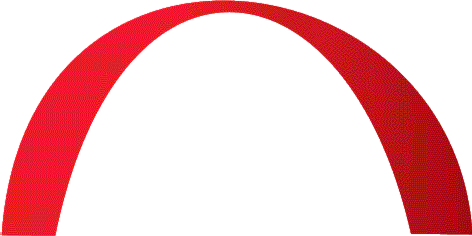 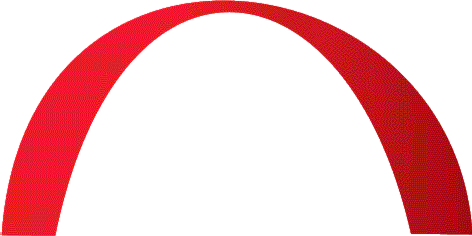 VOEDING IN BALANS
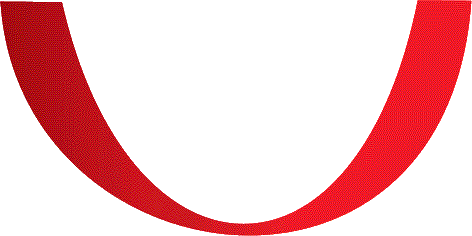 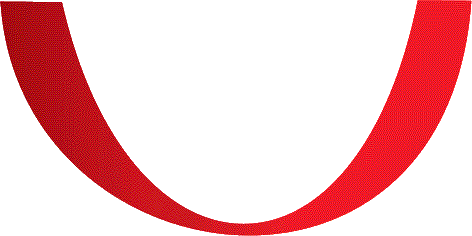 TE WEINIG
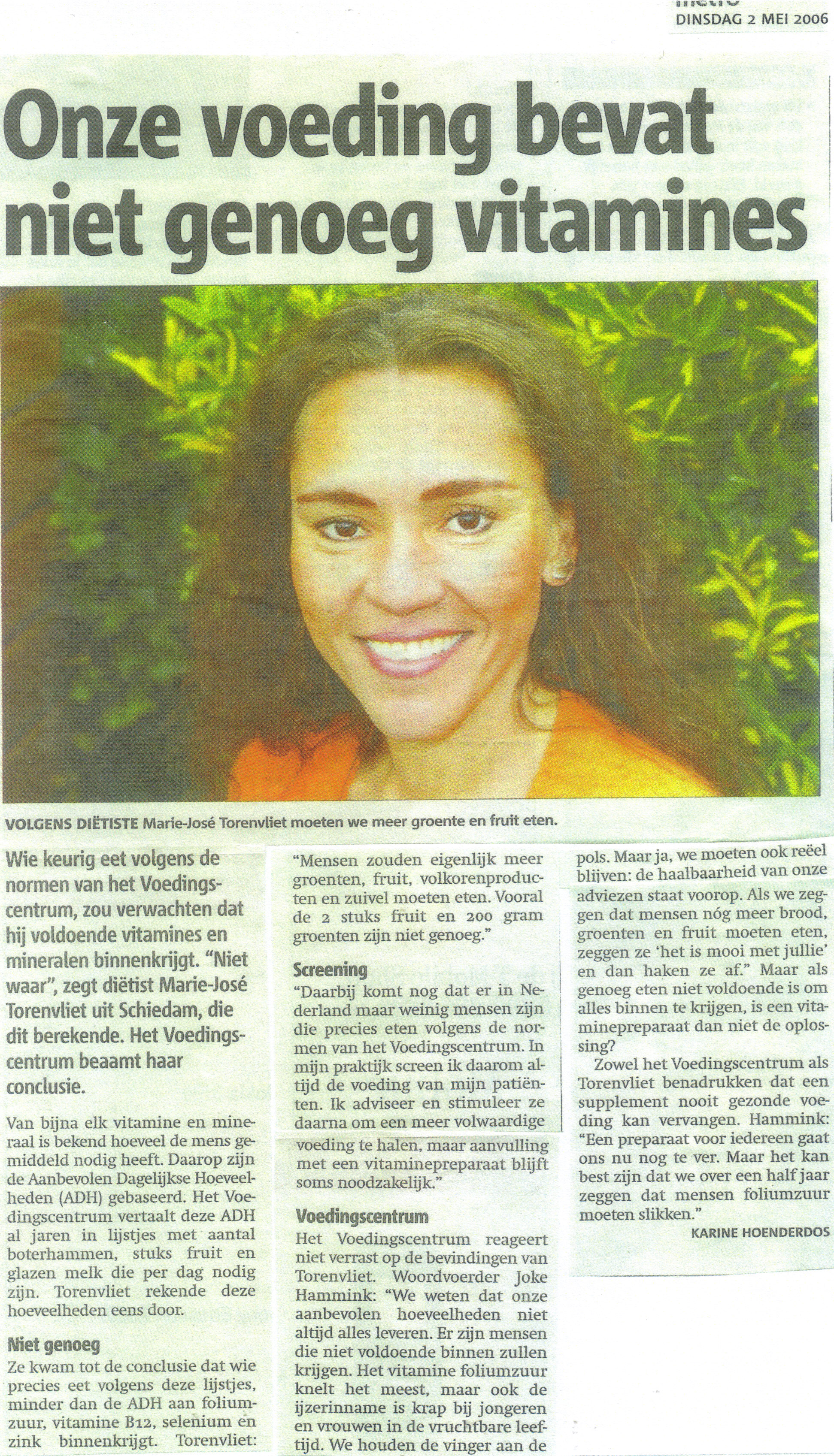 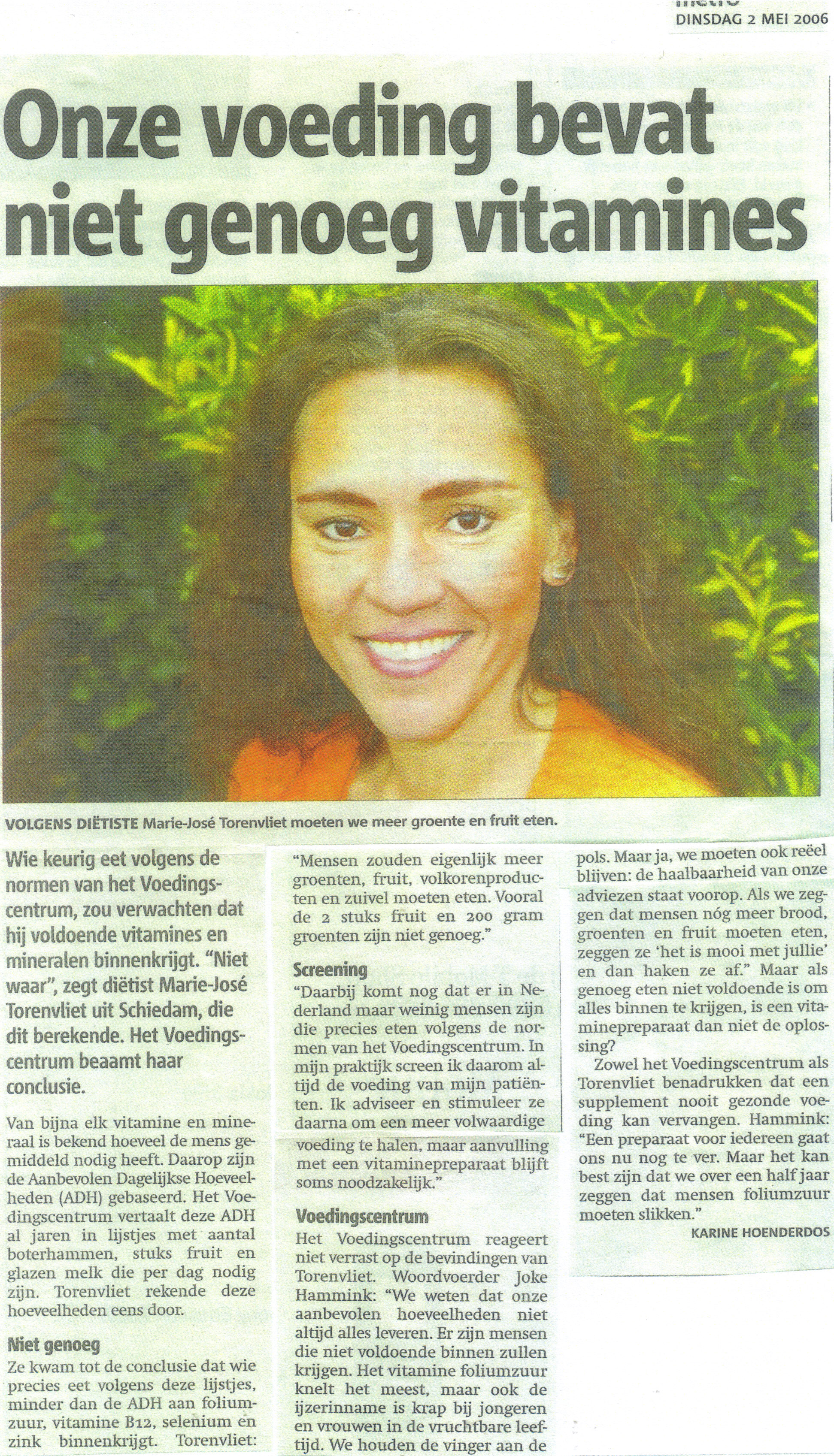 ONZE VOEDING IS VERANDERD
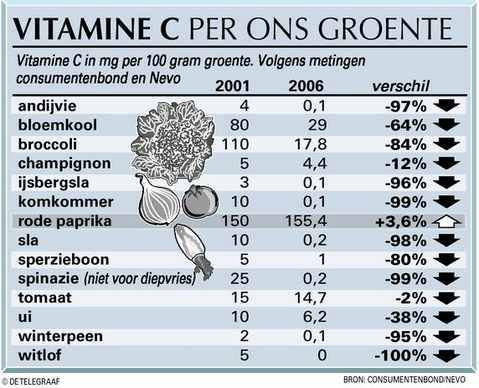 Meer dan 98% van de bevolking krijgt onvoldoende vitamines en mineralen binnen*
*Bron: RIVM
MOGELIJKE GEVOLGEN
Overgewicht/ondergewicht
 Vermoeidheid
 Snack/snoep behoefte
 Slecht/onrustig slapen
 Slechte spijsvertering
 Voedingsgerelateerde klachten
EET JIJ VOLGENS DE NORM?
Bron: Voedingscentrum
Minstens 250 gram groente
 Minimaal 2 stuks fruit
 4 - 8 volkoren bruine boterhammen
 4 - 5 opscheplepels volkoren graanproducten of kleine aardappelen
 1 portie vis (1x per week) / peulvruchten / vlees 
 2 – 3 porties zuivel + 40 gram kaas
 25 gram ongezouten noten
 1,5 – 2 liter vocht (bij voorkeur water en dagelijks 3 koppen thee)
 Eet meer plantaardige voeding en minder dierlijk
BRENG BALANS IN JE VOEDING!
Vetten
Suiker
Zout
Koolhydraten
Alcohol
Medicijnen
Pesticiden 
Hormonen
Vitamines
Mineralen
Proteïnen
Micronutriënten
Kruiden
Vezels
Water
Visolie
MAKKELIJKER GEZEGD DAN GEDAAN!
HERBALIFE KAN OOK JOU HELPEN!
● GEEN KUUR OF DIEET
● DAGELIJKSE AANVULLING
● BALANS IN JE VOEDING
● MAKKELIJK - TRENDY - LEKKER
ERVAAR ZELF HOE MAKKELIJK HET IS    met een TRY-OUT PAKKET!
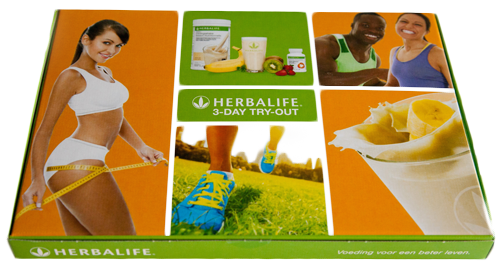 TRY-OUT PAKKET
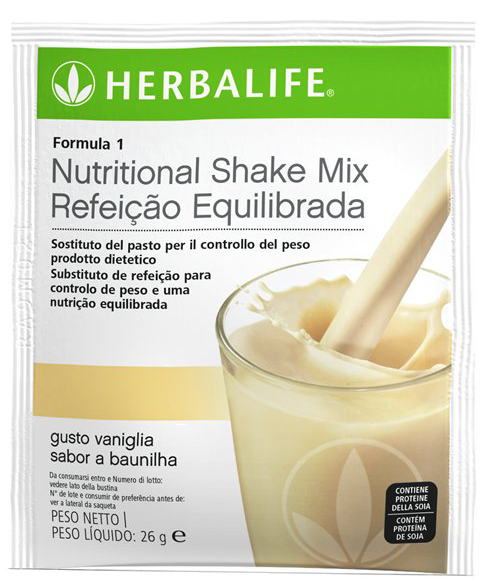 6x SACHETS VOEDINGSSHAKE VANILLE
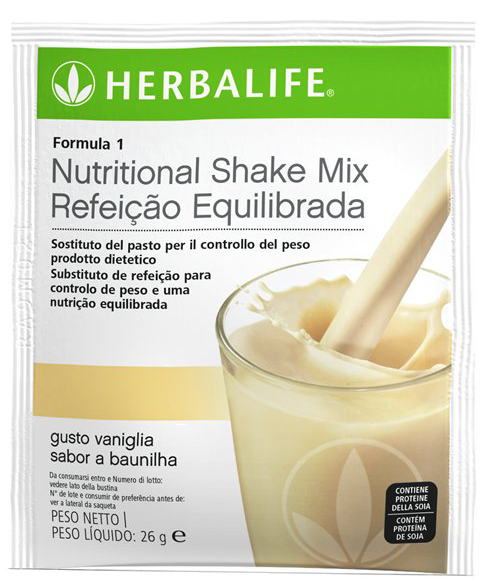 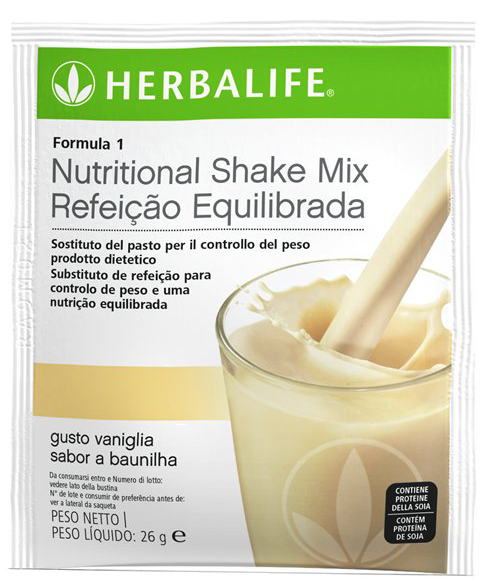 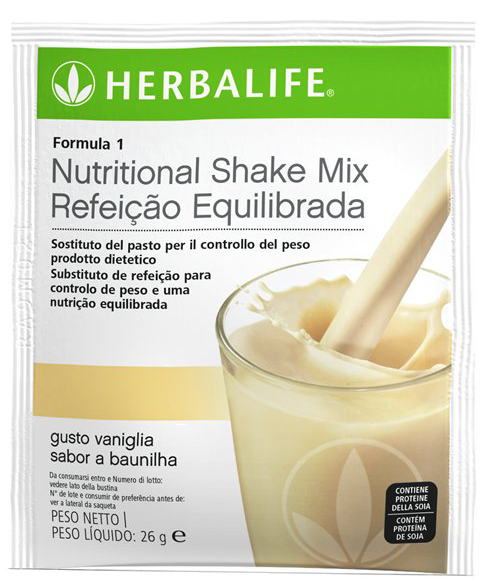 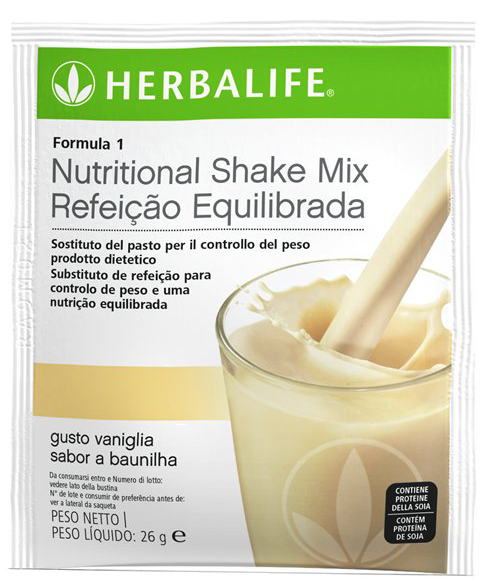 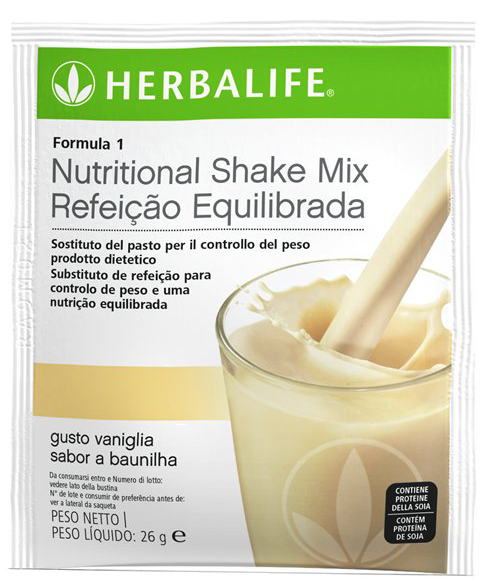 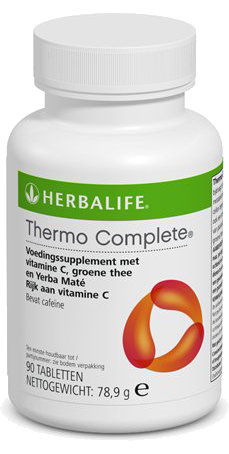 8x TABLETTEN THERMO COMPLETE IN BLISTER
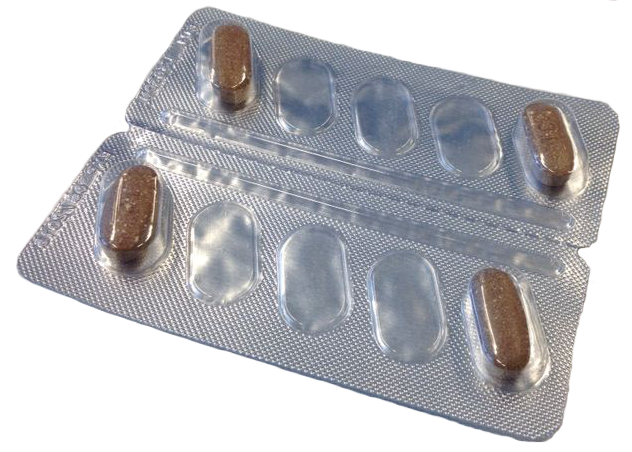 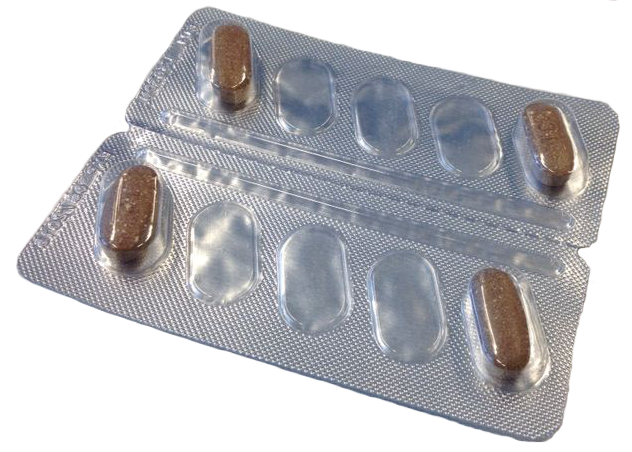 F1 VOEDINGSSHAKE
Evenwichtige maaltijd, snel, lekker en makkelijk!
Caloriebeperkt, ca. 220 kCal per shake
Hoogwaardige sojaproteïnen, 9 gr. per portie Shake met melk/sojadrink ca. 20 gr. eiwit
Essentiële vitaminen, mineralen en kruiden 
Ontwikkeld door voedingsexperts en ondersteund door wetenschap
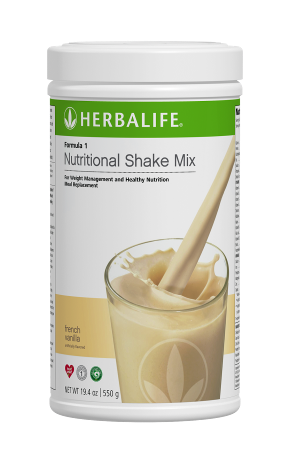 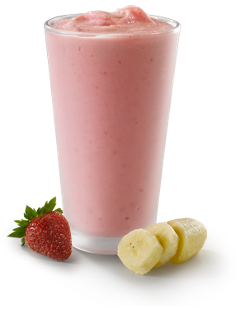 THERMO COMPLETE
Een unieke mix van natuurlijke cafeïne uit groene thee en Yerba Mate
Vitamine C draagt bij aan het verminderen van vermoeidheid
Cafeïne helpt om de concentratie en alertheid te verbeteren
1-2 Tabletten halverwege ochtend/middag
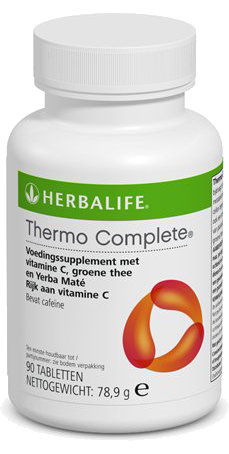 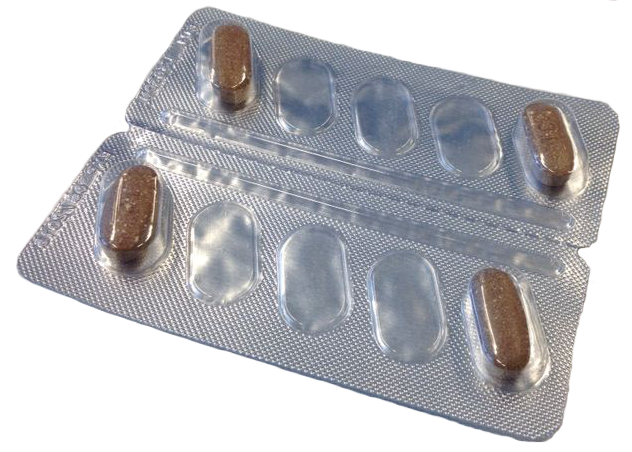 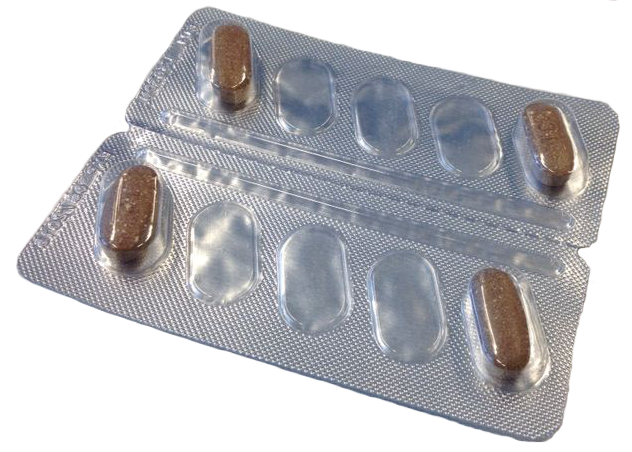 6-DAGEN TRY-OUT ONTBIJT
Ontbijt: VOEDINGSSHAKE
Lunch en diner: gezonde MAALTIJD
Dag 1 t/m 4: 1 THERMO COMPLETE ‘s ochtends Dag 5 en 6 : 1 ‘s ochtends en 1 ‘s middags
Drink minimaal 2 LITER water
3-DAGEN TRY-OUT AFSLANKEN
Ontbijt en lunch: VOEDINGSSHAKE
Diner: gezonde, gevarieerde MAALTIJD
Eerste dag 2x 1 THERMO COMPLETE Tweede en derde dag: ochtend 1, middag 2
Drink minimaal 2 LITER water
4-DAGEN TRY-OUT SPORT
Ontbijt: VOEDINGSSHAKE
Lunch en diner: gezonde MAALTIJD
Direct na training: VOEDINGSSHAKE
1 THERMO COMPLETE ‘s ochtends 1 ‘s middags
Drink minimaal 2 LITER water
2-DAGEN TRY-OUT AANKOMEN
1 VOEDINGSSHAKE na iedere maaltijd
1 THERMO COMPLETE ‘s ochtends 
en 1 ‘s middags
Drink minimaal 2 LITER water
BELANGRIJK
Gebruik de Try Out precies zoals is uitgelegd en doe het serieus! Alleen dan kun je resultaat verwachten
We houden de komende dagen contact om te horen hoe het  bevalt en om vragen te beantwoorden
Na de Try-Out kun je kiezen of - en met welk programma je door wilt gaan
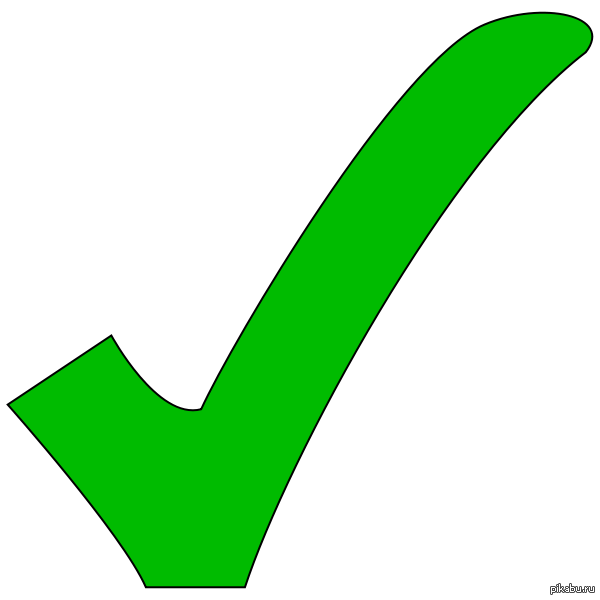 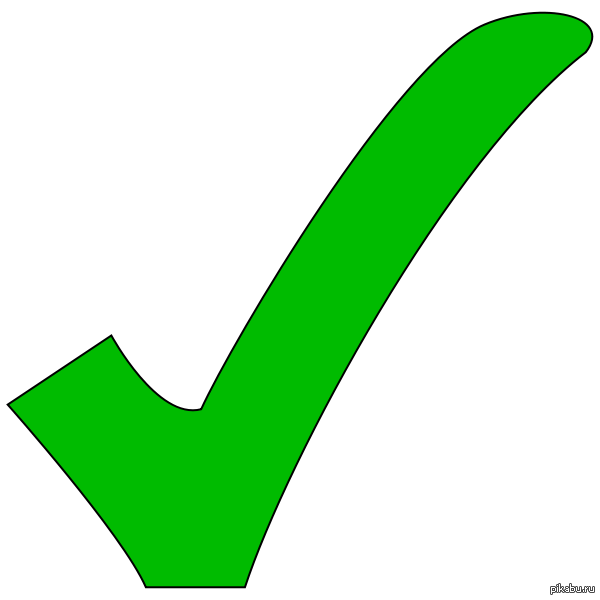 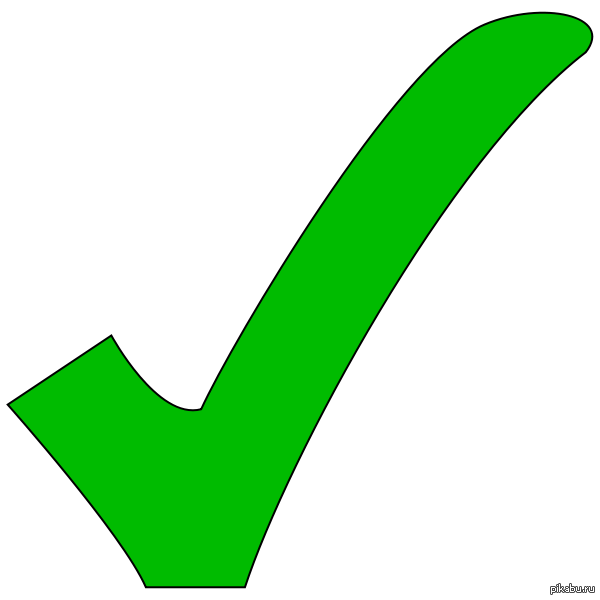 BEN JE ER 
KLAAR VOOR?
Met welk Try-Out pakket wil je starten?
START VANDAAG 
MET JE NIEUWE
 GEZONDE ACTIEVE LEVENSSTIJL…
... EN WORD EEN   BETERE VERSIE VAN JEZELF!
SUCCES!